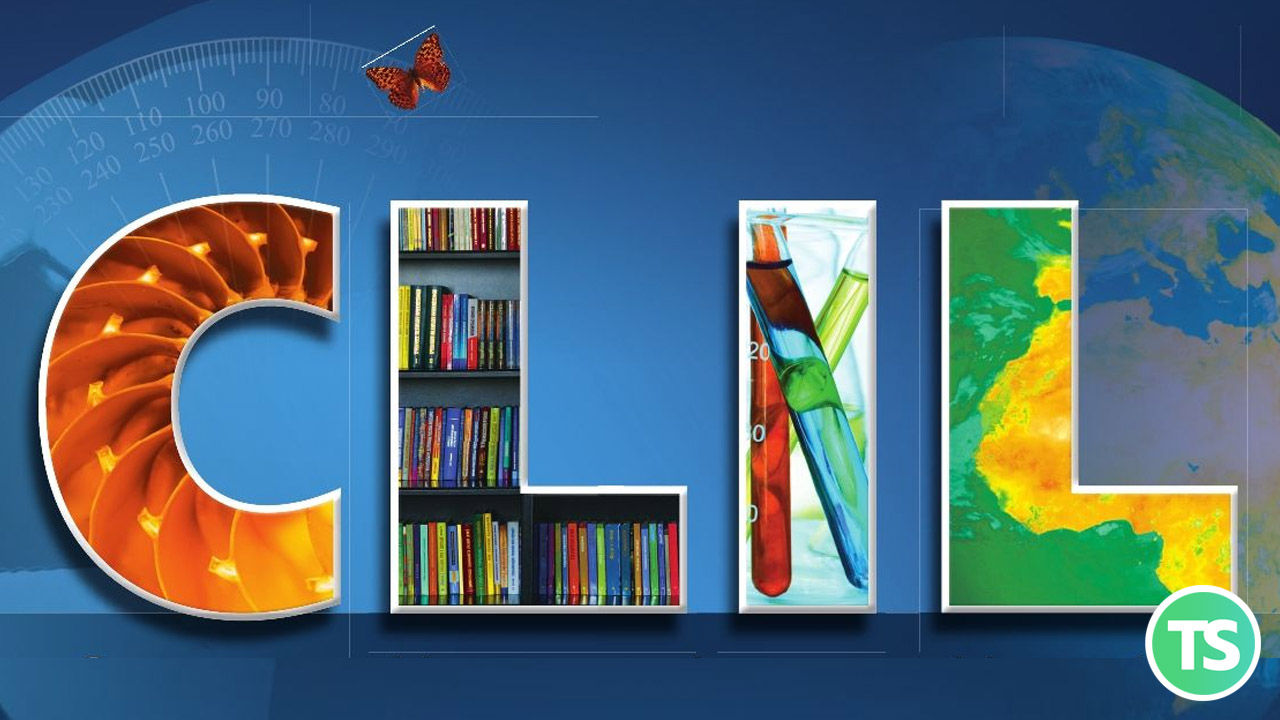 CLIL method implementation
by Ana Kodrić Ivelić
CONTENTLANGUAGEINTEGRATED LEARNING
Since 1994 by David Marsh
“A method where a foreign language is used as a tool in the learning of a non-language subject in which both language and the subject have a joint role.”
CLIL PRINCIPLES
Language is used to LEARN as well as to COMMUNICATE

Acquire knowledge and skills using target language

Language and the subject matter are equally important

Develop cognitive (thinking) and social skills

Project teamwork skills – modern world, IT skills, linguistic and intercultural, whole life learning
benefits of clil     www.languages.dk
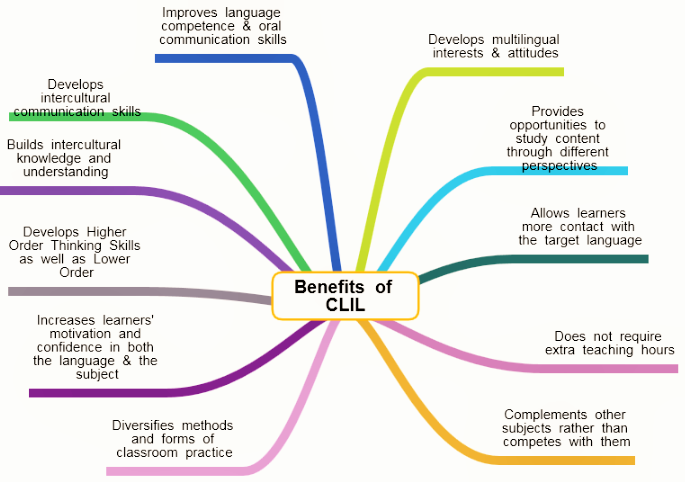 DIFFICULTIES
1. Cooperation for programme consolidation
2. Subject teacher should speak the target language well and a language teacher  should know the subject matter well.
3. New concepts - difficult to accept
4. Shortage of materials
5. Time consuming
CLIL in elementary school Pujanki
Erasmus+ KA1 project 

“CLIL I Will” 2020.

6 teachers
8 mobilities
96/100 points 
Maths, Science, Biology, Chemistry, PE, Art
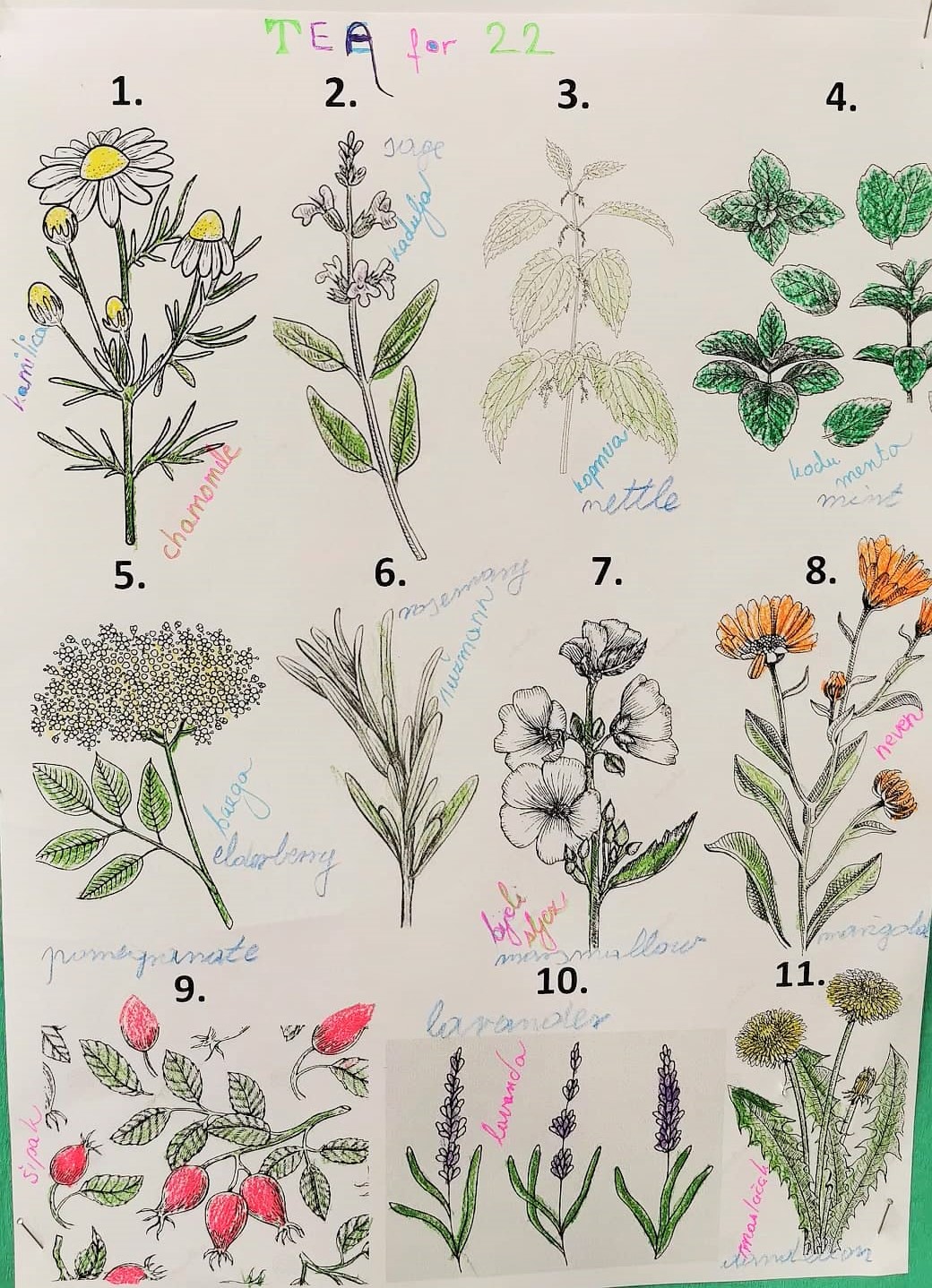 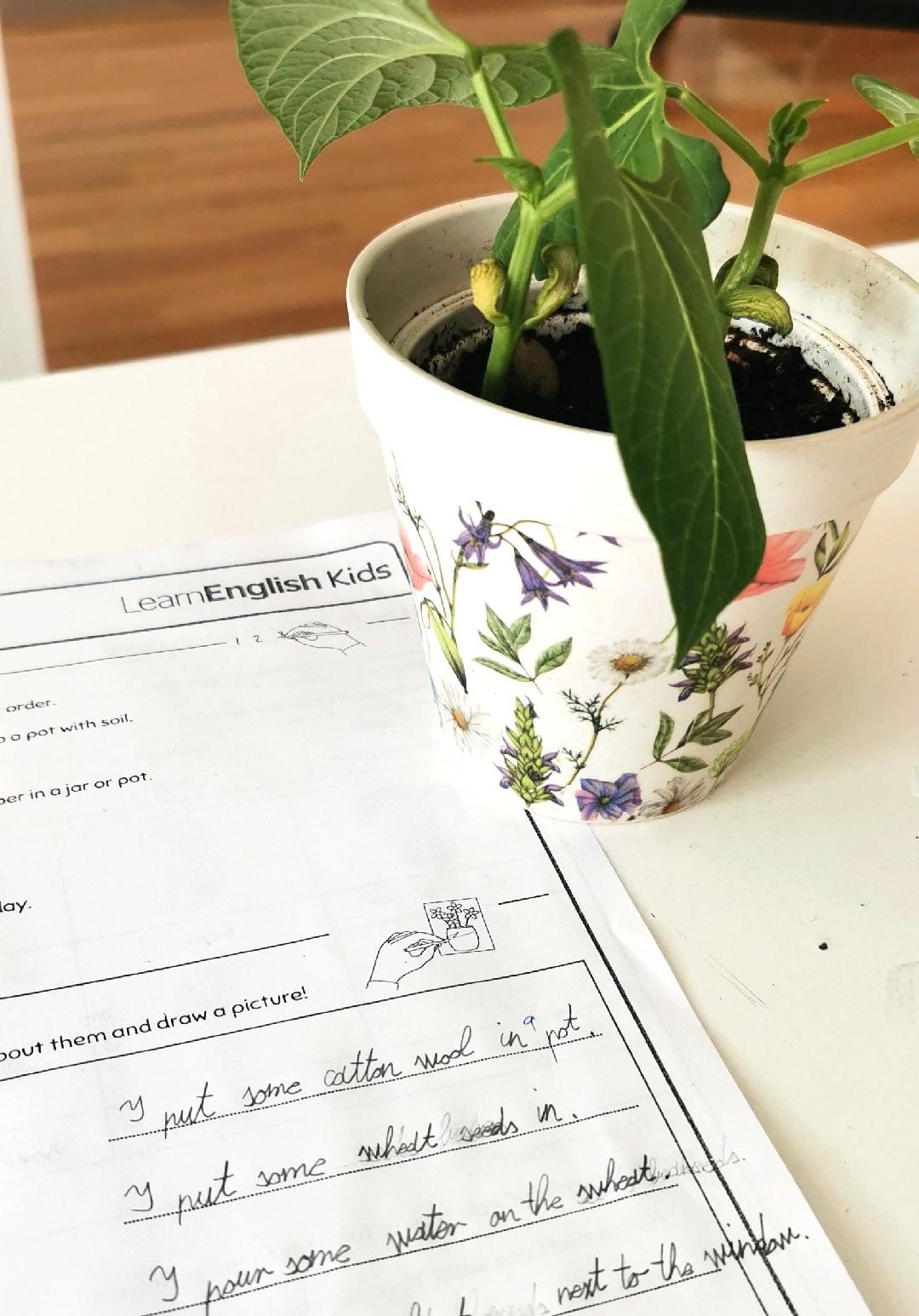 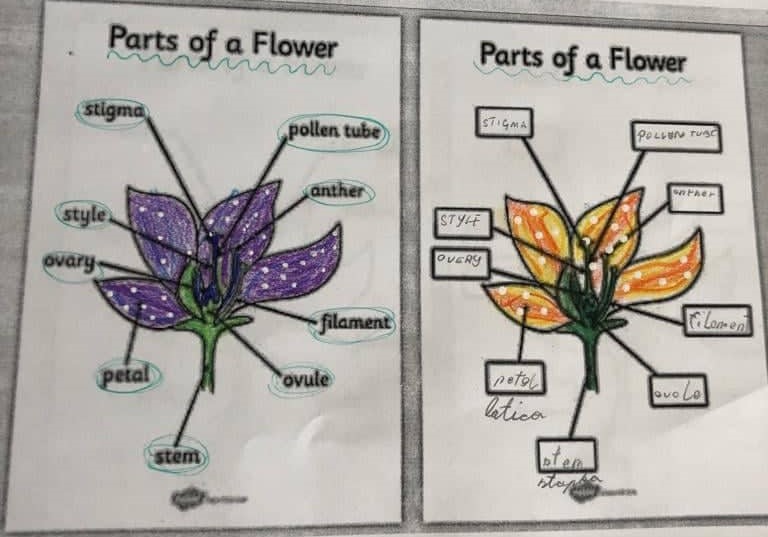 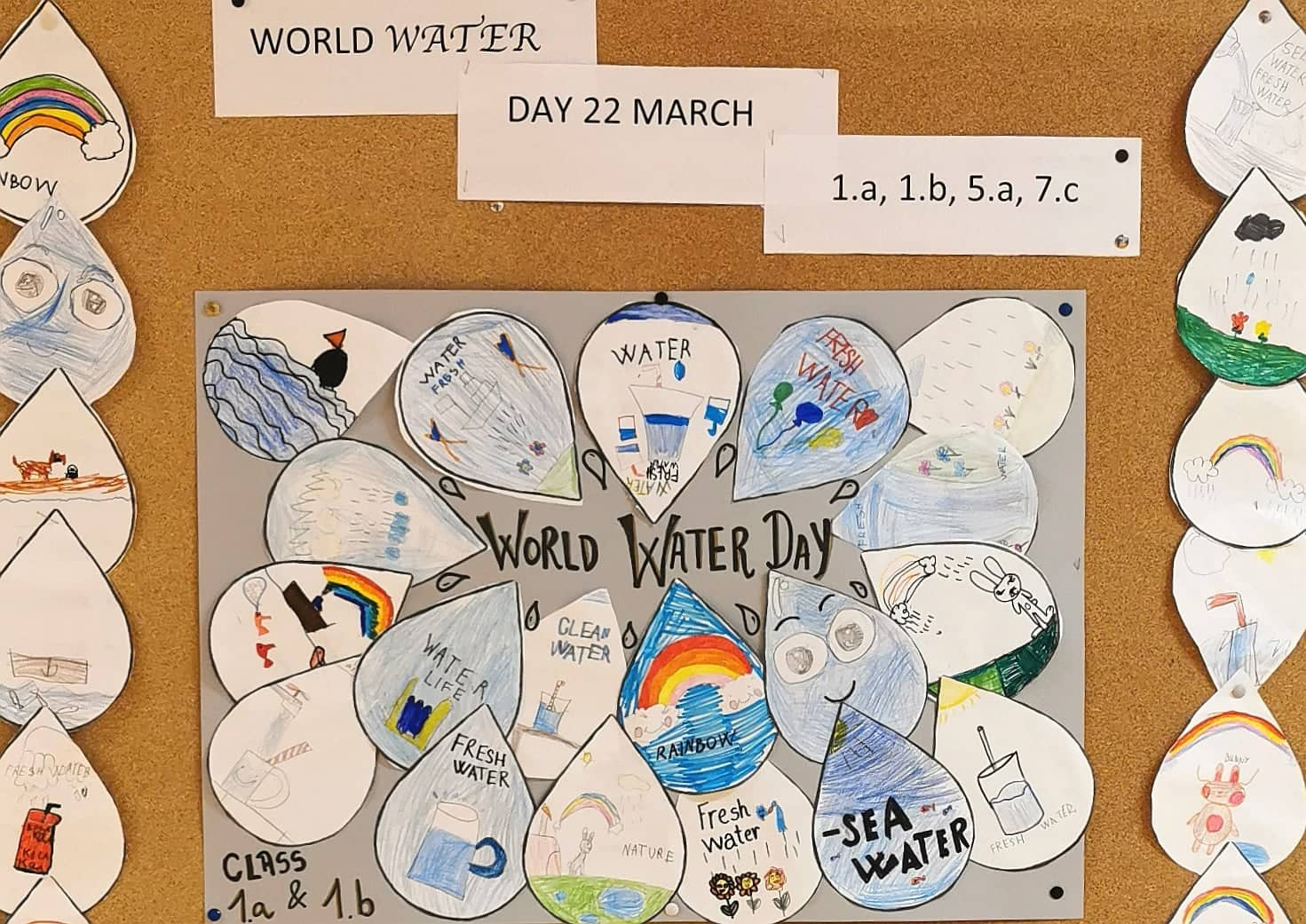 1st grade
Water cycle
Science, Art, Civil Ed.
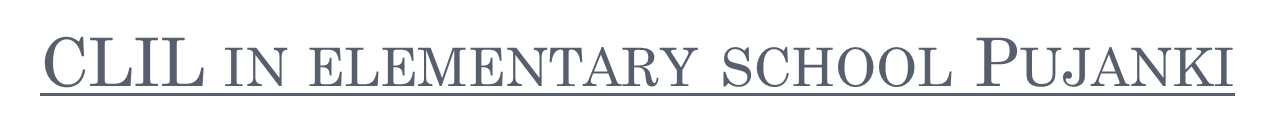 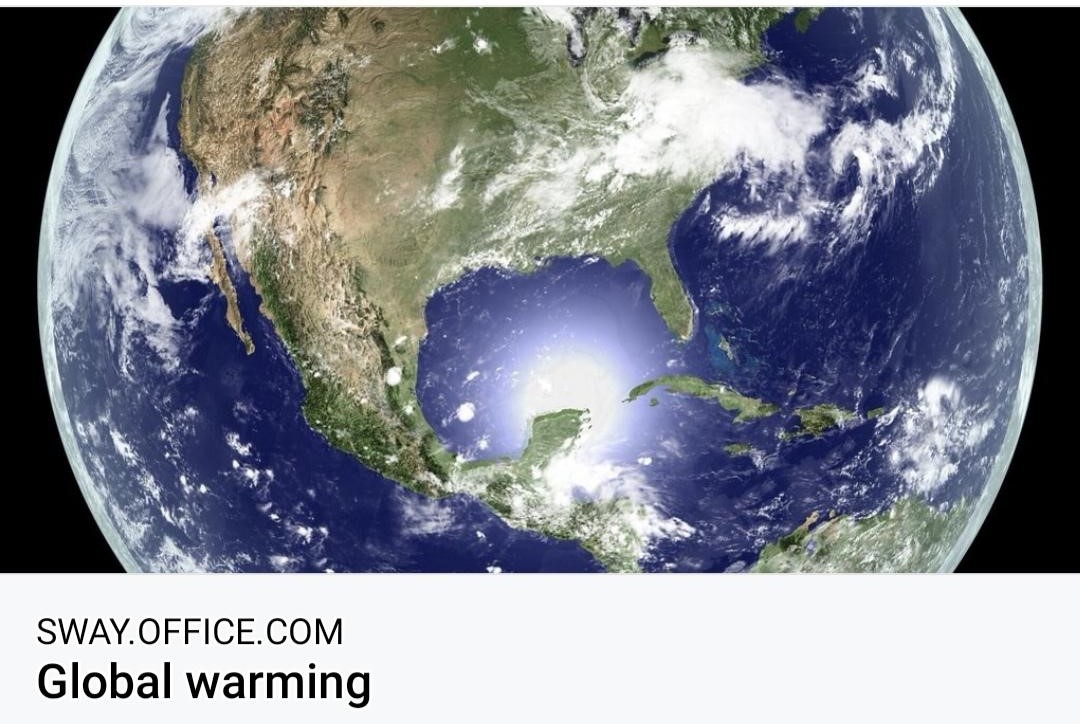 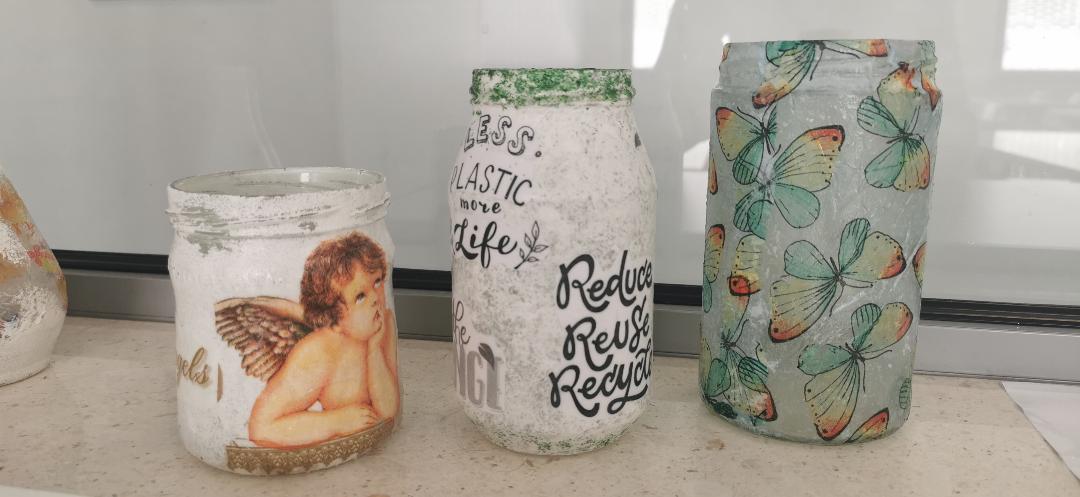 School CLIL project:

Chemistry / Art / Citizenship
Carbon cycle
Global warming
3Rs                                - link
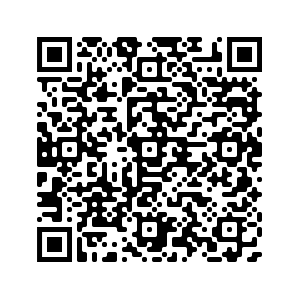 Course book material 
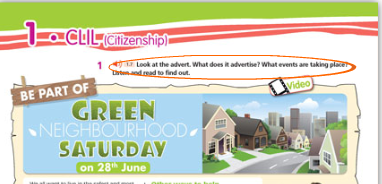 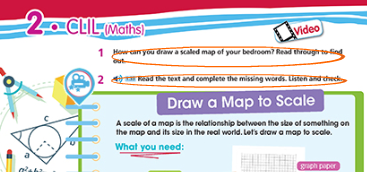 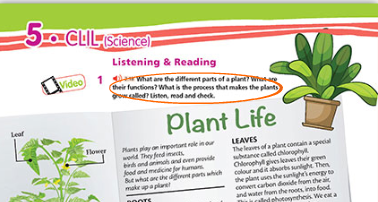 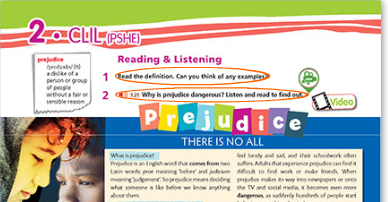 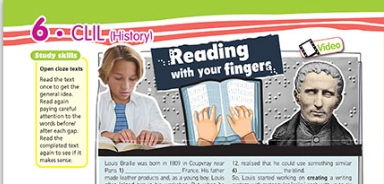 WORKSHOPCLIL lesson frameworka successful CLIL lesson includes 4C
CONTENT
   The skills and knowledge related to a specific subject matter (scaffolding)

COMMUNICATION
   Using language to learn and learning to use the language (vocabulary, phrases, grammar, scaffolding)
COGNITION 
   Developing thinking skills which link concept formation, understanding and language (activities, tasks)

CULTURE 
   Exposure to alternative perspective, intercultural. Real life xamples
Bloom’s Taxonomy - classifies learning objectives
Lower Order Thinking Skills  - LOTS
Higher Order Thinking Skills - HOTS

Levels increasing in complexity from the base up to the triangle’s peak. 
We should take Bloom’s Taxonomy into consideration while task creating.
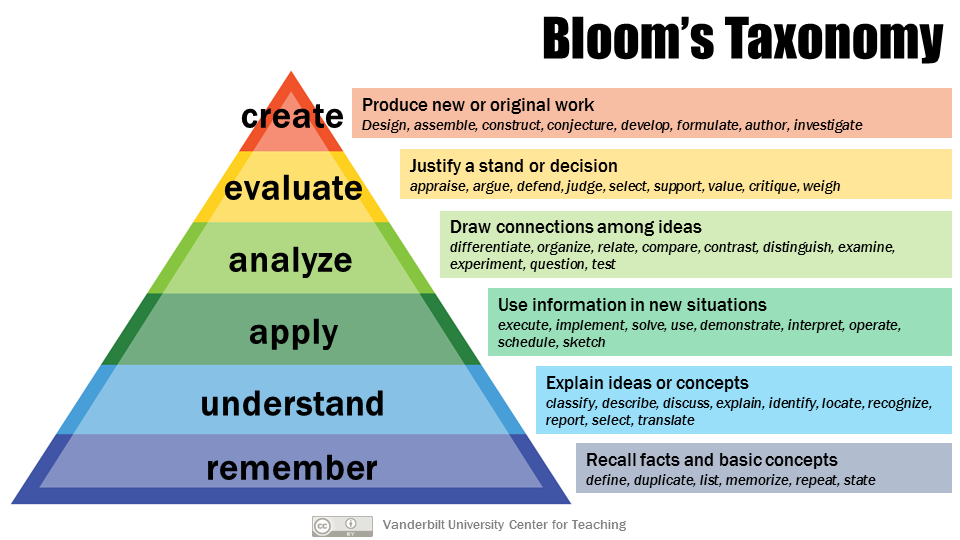 ACTIVITY  IDEA 1ask questıons using bloom’s taxonomy
ACTIVITY  IDEA 2Ask 2 lots and hots questions
While planning CLIL lessons and activities always take into consideration the 4Cs.

CONTENT - the topics and objectives of the lesson
COMMUNICATION - target vocabulary and structures, functional language
COGNITION - critical thinking, creative thinking, Bloom’s Taxonomy (Lots and Hots)
CULTURE  - knowledge being related to students real life

+ ASSESSMENT
Task: THE  SENSES sight, hearing, smell, taste, touch
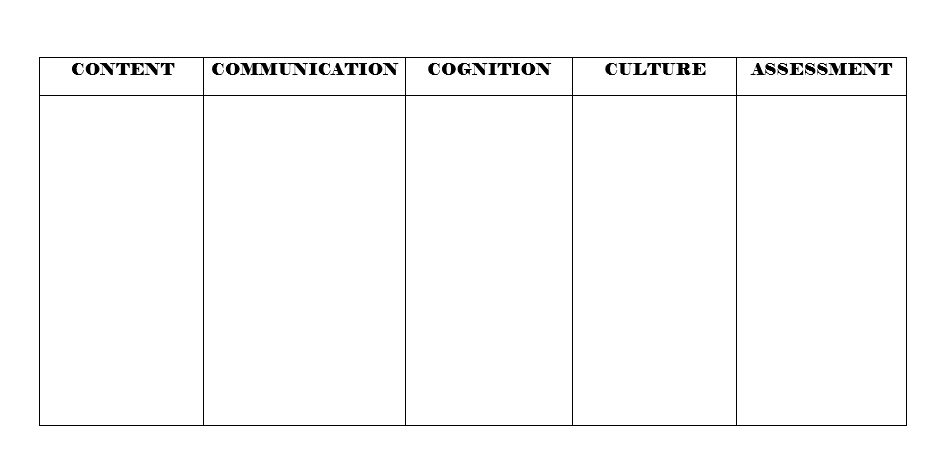 Chart by A.Kodrić Ivelić